Preparing for a Survey
Envision Home Health
Objectives
Have a Knowledge of what to expect when Surveyors walk through our door.
Identify key areas of a Home Health Survey.
Get rid of “Scary” idea
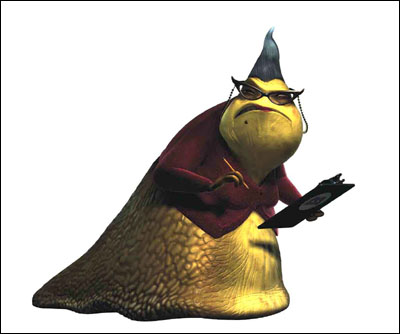 Upon Arrival
State Surveyors present a business card and introduce themselves.
Ask for the Administrator or Director of Clinical Services
Entrance Conference
Explain why they are here
What to expect from Survey
Expected Length of Survey 
Answer Questions
Home Health Entrance Request – Level 1
Number of Unduplicated Home Health Admissions (12 months)
Total number of home health discharges (prior 12 months) 
Schedule (date and time) of all patient visits for the week (Include all disciplines)
Surveyors will select patients to visit in their place of residence
Number of Branches
Copy of Organization Chart
Fiscal Year Dates
List of active patients receiving home health services (all payer sources)
Include: Start of care date, primary diagnosis and services provided
Surveyors will select a sample of medical records to review
Home Health Entrance Request – Level 1
Roster of all current personnel (include name, title, contract employees)
Surveyors will select a sample of home health aide employee records to review and may select a sample of other employee records to review
Admission packet
Do you have any Medicaid waiver patients:  Yes  No
If yes, provide list of waiver patients
Copy of Administrator job description  (G129)
Log of complaints and policy for conducting complaints resolution (G106, G107)
Clinical Records
Medicare work week
Home Health Entrance Request – Level 1
Schedules/Home Visits: 
Agency should obtain patient’s verbal permission
Need copy of 485/POC for each home visit
Different clinicians for each visit 
Different patients for each visit
No admission/evaluation/discharge visits
Patients on service at least 9 weeks, if possible
1 patient in an Assisted Living, if possible
Clinician should meet surveyor outside patients home before appointment
Surveyor needs contact information: Date/time of visit, clinician name, discipline, telephone number
Home Visit Questions
What home health services are you receiving?
 What care does the home health aide provide?
 Are your needs being met?
 Do you know what medications you are currently taking? Does someone help you keep track of your medications? 
 Have you had any setbacks or problems during your home care or are you concerned about problems that have not been addressed by HHA staff to your satisfaction? (G106, G107)
 Has the home health staff talked to you about what the doctor wants them to help you with? (G109)
Home Visit Questions
If you had a complaint, would you know who to contact and how? (G107, G116)
Is the care being provided as you were told it would be? (G108)
Observation (as applicable)
 How do providers communicate with patient/caregivers?
 Did the care provider deliver the care as ordered? 
 Did the care provider report any untoward or unexpected patient changes immediately?
 Do clinicians follow proper infection control guidelines?
Important items to remember on Home Visits
Know where the patient keeps the admission paperwork
Keep Infection control in mind
Wash hands on entrance
Dirty / Clean area of bag / work environment
Wash hands on exit
Follow your Plan of Care (they will most likely know your plan of care prior to your visit, are you doing the right wound care and has the plan of care been updated?)
Communicate with patient / Caregiver
Branches
Envision currently has 3 Branches
UT County
Salt Lake
Ogden
A sample of charts will be audited from each office for compliance to regulations
Organizational Chart
Home Health Patient Record
Home Health Patient Record – Level 1 G tags
G Tags
Global audit tag
Assures that we are following the Conditions of Participation that Medicare has set forth for Home Health Agencies
Home Health Patient Record – Level 1 G tags
484.10 Patient Rights (G100)
*Documentation of complaints with investigation & resolution (G107)
*Participated in POC Development (G109)
		Home Visit Probes:
Knowledgeable about home care patient rights
Given info about rights prior to care
Level 2 Standards:
Informed of rights (G101)
Informed regarding care provided & changes (G108)
Confidentiality of record maintained (G111)
Informed of payment prior to care (G114)
Other: G102, G103, G104, G105, G106, G110, G112, G113,G115, G116
Home Health Patient Record – Level 1 G tags
484.12 Acceptable Professional Standards (G117)
*Compliance with professional standards & principals (G121)

484.14 Organization, Services & Administrative Rights (G122)
*Coordination of Services (G143)
*Documentation of case conferences (G144)
484.12 (G 117) CoP: Compliance with Federal, State, Local
   Laws, Ownership Disclosure, Accepted Professional Standards
Standard: Personnel Policies
Standard: Governing Body
Standard: Coordination of Patient Services
Standard: Administrator
Standard: Overall Plan and Operating Budget
Standard: Laboratory Services
Standard: Supervising Physician or Registered Nurse
Home Health Patient Record – Level 1 G tags
484.18 Acceptance of Patients, POC, Medical Supervision (G156)
*Agency accepts patient for whom can meet needs (G157)
*Care follows written POC/reviewed by physician (G158)
*POC complete and consistent with assessment (G159)
*Physician alerted to changes (G164)
*Drugs/treatments administered as ordered (G165)
*Verbal orders by responsible RN/therapist (G166)
Level 2 Standards:
Physician approval to complete POC (G160)
Therapist/other staff involved in POC development (G162)
POC reviewed at least every 60 days (G163)
Other: G161, G300
484.18 (G 156) CoP: Acceptance of Patients, Plan of Care,
    Medical Supervision
484.20 (G 320) CoP: Reporting OASIS Information
Home Health Patient Record – Level 1 G tags
484.30 Skilled Nursing Services (G168)
*RN follows POC (G170)
*RN regularly re-evaluates patient needs (G172)
*RN initiates POC & all revisions (G173)
*RN provides services requiring skills (G174)
*RN initiates preventive/rehabilitative procedures (G175)
*RN documents & coordinates care (G176)
*RN counsels patient/family re: nursing needs (G177)
Level 2 Standards:
Nursing care under RN supervision (G169)
LPN provides care in accordance with HHA policies  (G179)
Other: G171, G178, G180, G181, G182, G183
484.30 (G 168) CoP: Skilled Nursing Services
Home Health Patient Record – Level 1 G tags
484.32 Therapy Services (G184)
*Therapist evaluates & assists POC (G186)
*Therapist documents care (G187)
*Therapist consults with family & staff (G188)
Level 2 Standards:
Qualified PT or OT supervises assistants (G190)
SLP services furnished/supervised appropriately  (G193)
Other: G185, G189, G191, G192
484.32 (G 184) CoP: Therapy Services
Home Health Patient Record – Level 1 G tags
484.34 Medical Social Services (G194)
Provided by qualified staff & according to POC  (G195)
Participates in POC development (G196)
Prepares clinical and progress notes (G197)
Works with family (G198)
Uses community resources  (G199)
Participates in discharge planning & in-services  (G200)
Consults with other agency staff  (G201)
484.34 (G 194) CoP: Medical Social Services
Home Health Patient Record – Level 1 G tags
484.36 Home Health Aide Services (G202)
*MUST review aide personnel records (G203 interpretive guidance) 
*Written home health aide instructions by RN or therapist (G224)
*Aide supervision timely and appropriate (G229)
Level 2 Standards:
Aide competency requirements met (G212)
12 hours in-service during each 12-month period (G215)
Aides follow POC (G225)
Aide performs hands-on care (G226)
60 day supervisory visits for non-skilled patients (G230)
Agency responsible for contract aide care (G232)
Other: G203, G204, G205, G206, G207, G208, G209, G210, G211, G213, G214, 6216,  G217, G218, G219, G220, G221, G222, G223, G227, G228, G231, G233, G301, G302
484.36 (G 202) CoP: Home Health Aide Services
Standard: Assignment & Duties of Home Health Aide
Standard: Competency Evaluation, Performance Review, 
    Training and In-Services
Standard: Supervision, Contract Aides & PCA
Home Health Patient Record – Level 1 G tags
484.48 Clinical Records (G235)
*Complete & follows professional standards; (G236)
Plan of Care 
Identifying Information
Name of Physician
Appropriate orders: drug, dietary, treatment, activity
Signed & dated clinical and progress notes
Copies of summary reports sent to attending physician
Discharge Summaries
Probes:
If record incomplete, ask for unfiled documentation
Determine whether clinicians consistently document vital signs, pain, & significant treatment & response to interventions
Are record corrections made appropriately?
Do closed records contain discharge summaries?
Do records contain 60-day summaries?
Level 2 Standards:
Records safeguarded against loss/unauthorized use (G239)
Other: G237, G238, G240, G241, G303
484.48 (G 235) CoP: Clinical Records
Standard: Policy and Administrative Review
Standard: Protection of Records
Standard: Clinical Record Review
484.52 (G 242) CoP: Evaluation of Agency’s Program
Home Health Patient Record – Level 1 G tags
484.55 Comprehensive Assessment of Patients (G330)
*RN conducts initial comprehensive assessment (G331)
*Initial assessment within 48 hours/MD order (G332)
*Comprehensive assessment completed in 5 days (G334)
*RN completion of comprehensive assessment (G335)
*Therapist can complete therapy only assessment (G336)
*Drug regimen review complete (G337)
*Comprehensive assessment updated as needed (G338)
*Comp assessment updated after hospitalization (G340)
Level 2 Standards:
Recert assessment within 5 days of 60-day episode (G339)
Discharge assessment (G341)
Other: G333, G342
484.55 CoP: Comprehensive Assessment
Standard: Update of Comprehensive Assessment
Standard: Incorporation of OASIS Data Items
Home Health Entrance Request – Level 1
Admission packet which includes the forms for: 
Services Provided
Advance Directives information
Payment for services
OASIS information
State hotline
Instructions for making a complaint
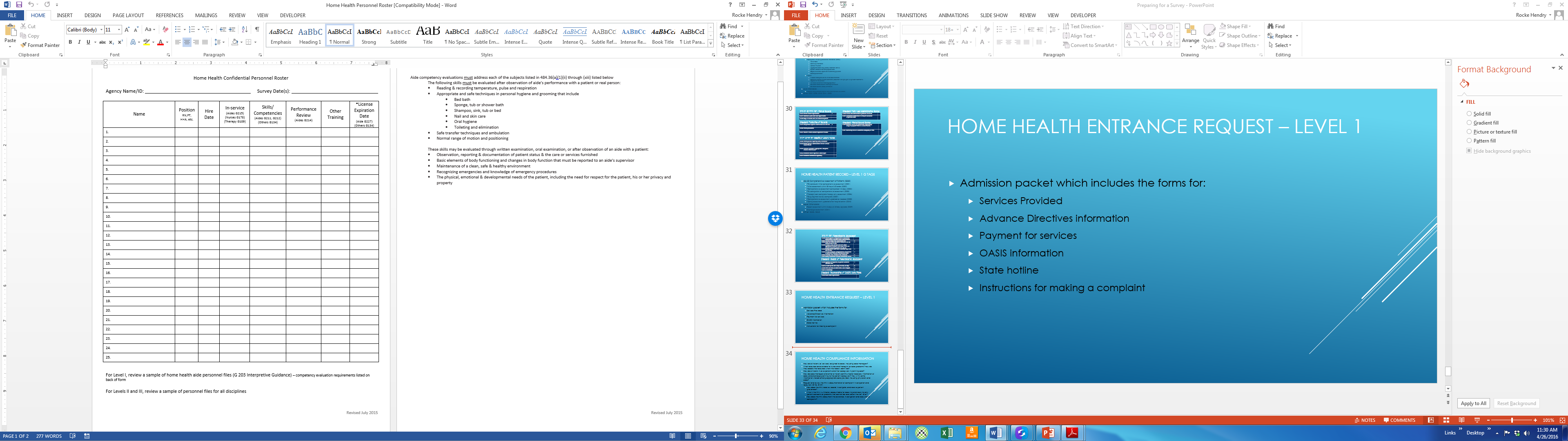 Aide competency evaluations must address each of the subjects listed in 484.36(a)(1)(ii) through (xiii) listed below
The following skills must be evaluated after observation of aide’s performance with a patient or real person:
Reading & recording temperature, pulse and respiration
Appropriate and safe techniques in personal hygiene and grooming that include
Bed bath
Sponge, tub or shower bath
Shampoo, sink, tub or bed
Nail and skin care
Oral hygiene
Toileting and elimination
Safe transfer techniques and ambulation
Normal range of motion and positioning

These skills may be evaluated through written examination, oral examination, or after observation of an aide with a patient:
Observation, reporting & documentation of patient status & the care or services furnished
Basic elements of body functioning and changes in body function that must be reported to an aide’s supervisor
Maintenance of a clean, safe & healthy environment
Recognizing emergencies and knowledge of emergency procedures
The physical, emotional & developmental needs of the patient, including the need for respect for the patient, his or her privacy and property
Home Health Compliance Information
How are clinicians (all services) assigned to cases, including case managers?
What resources are available to nurses and therapists for care problems? How do they access the resources when the need is identified?
How do clinicians involve patients and their caregivers in planning care?
How do case managers and other clinicians communicate necessary information of care, and discharge planning to the patient/caregivers? How is this same information shared among appropriate care providers including physicians and aides?
Request and review the HHA’s documentation of complaint investigation and resolution (G106, G107)
How does the HHA receive, record, investigate, and resolve patient grievances?
Who in the HHA is ultimately accountable for receiving and resolving any patient concerns or problems that cannot be resolved at the staff level?
How does the HHA document the existence, investigation and resolution of complaints?
Extended Survey Levels 2 and 3
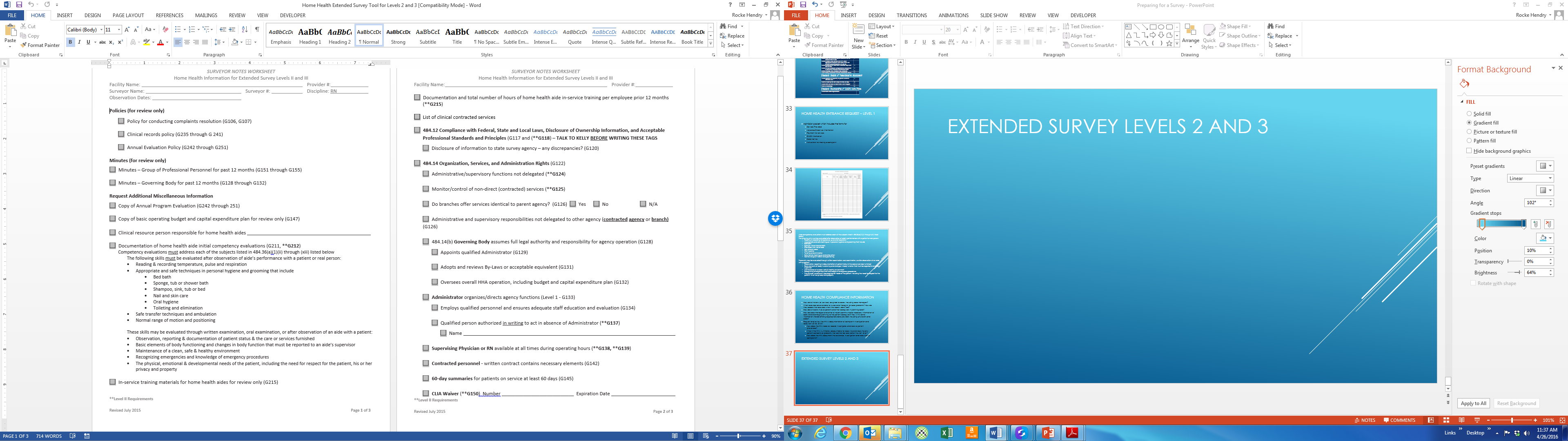 Extended Survey Levels 2 and 3
We do not want to go into an extended survey!  Ever!
Closing Conference
Surveyors meet with all administrators
Let them know of their findings and if any deficiencies were written
If there were deficiencies, a Plan of Correction will need to be completed and implemented by the company
Exit Conference
Exit Conference Format
Informal meeting given as a courtesy to:
Discuss preliminary findings
Assist provider in developing acceptable POC
Preliminary Findings
Explanation of why findings are violation of Medicare/Medicaid requirements
No specific data tag numbers UNLESS REQUESTED BY AGENCY
No reference to condition or standard level
Supervisory review
CMS-2567- Formal Statement of Deficiencies
If there were deficiencies, a Plan of Correction will need to be completed and implemented by the company